Obesity
By: Juan Abdullah and Tania Samara 
8-A
Obesity is abnormal or excessive fat that presents a risk to health.
What is  obesity?
Why obesity is a problem?
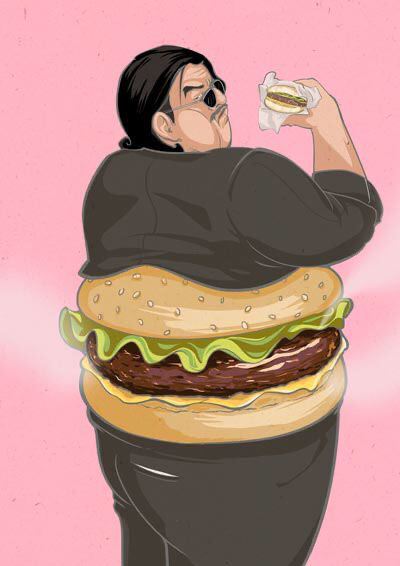 BMI SCALE
2 causes of obesity
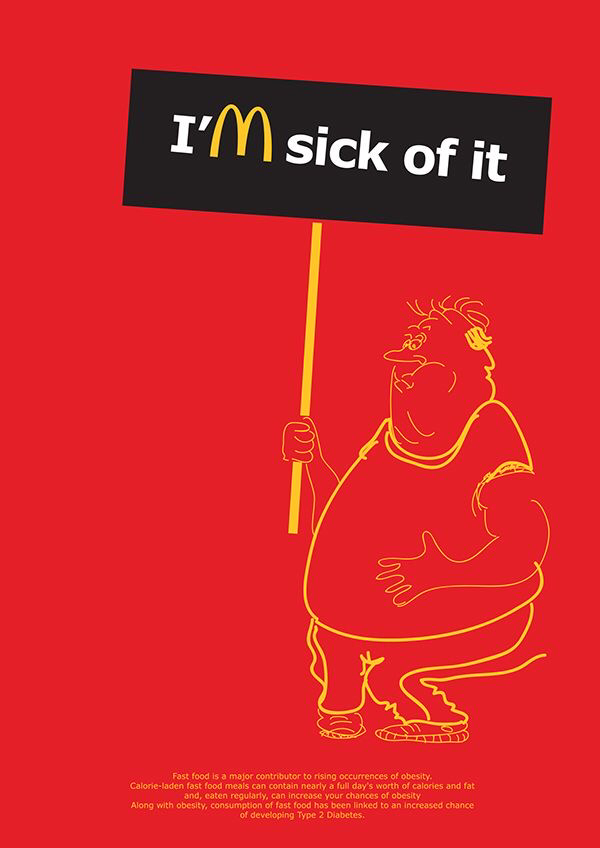 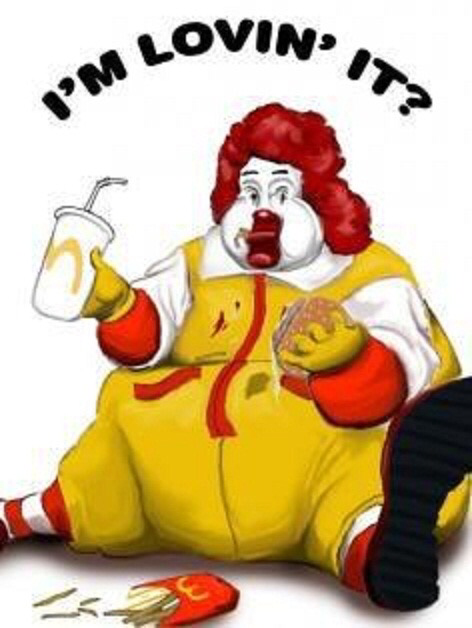 High blood pressure
Extra fat tissue in the body requires more oxygen and nutrients. Your blood vessels will need to circulate more blood to the extra fat tissue.
Stroke
A stroke can cause damage to brain tissue and result in a range of disabilities, including speech and language impairment, weakened muscles, and changes to thinking and reasoning skills.
How to prevent obesity?
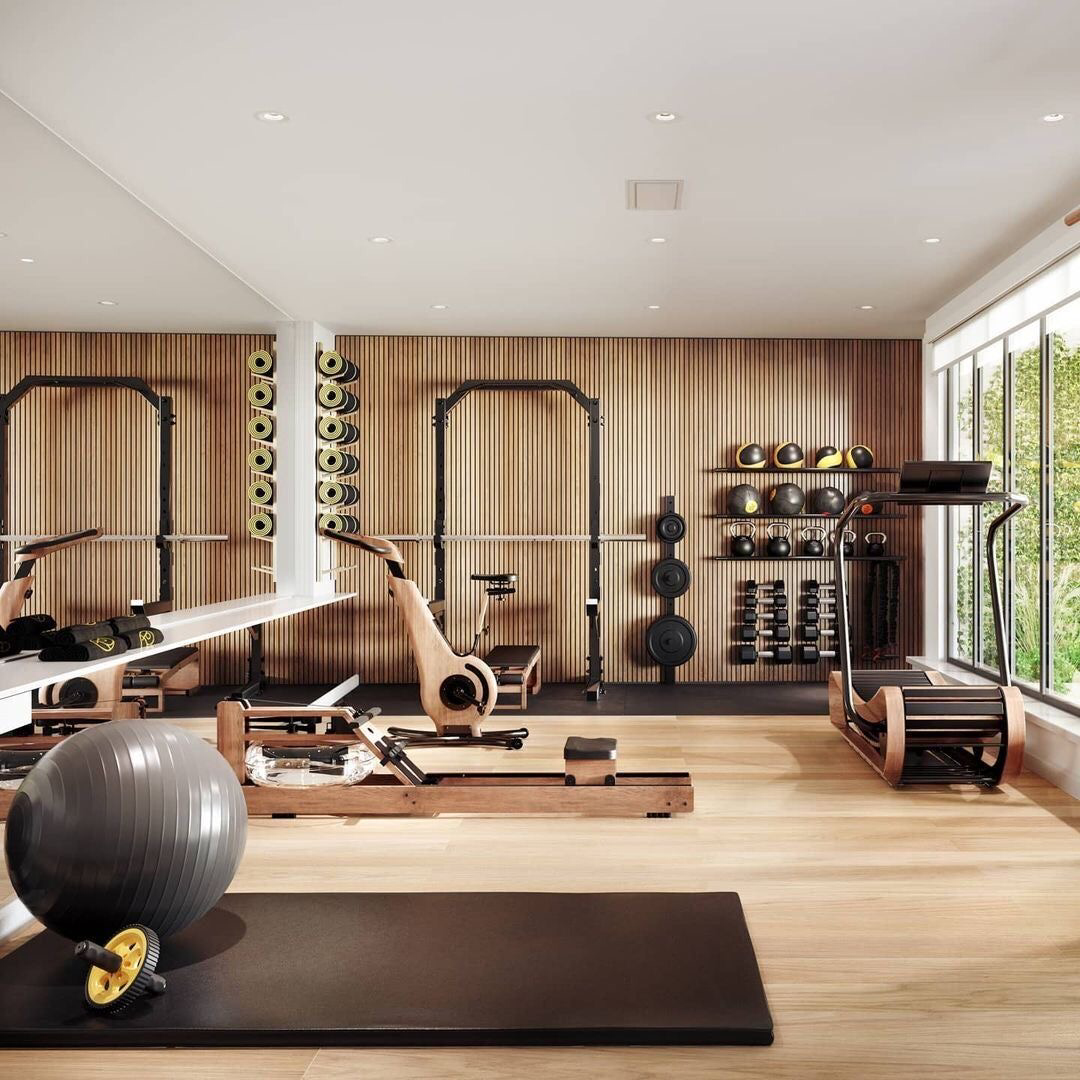 Choosing healthier foods (whole grains, fruits and vegetables, healthy fats and protein sources) and beverages. Limiting unhealthy foods (refined grains and sweets, potatoes, red meat, processed meat) and beverages (sugary drinks) Increasing physical activity. Limiting television time, screen time, and other “sit time”
20XX
6
https://youtu.be/gQK4vj1Lzlg
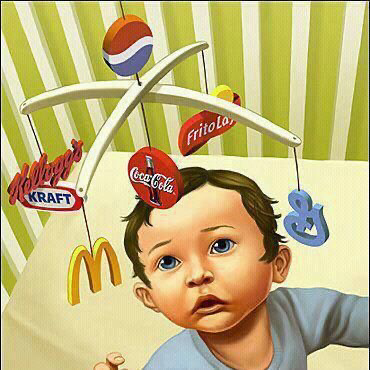 Child Obesity
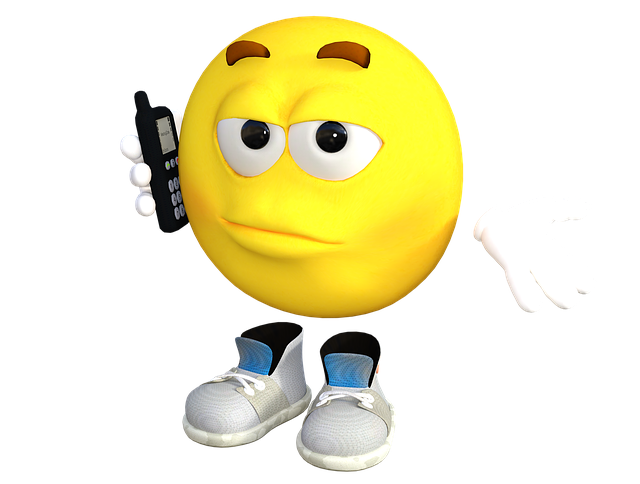 POP QUIZZ!!!!
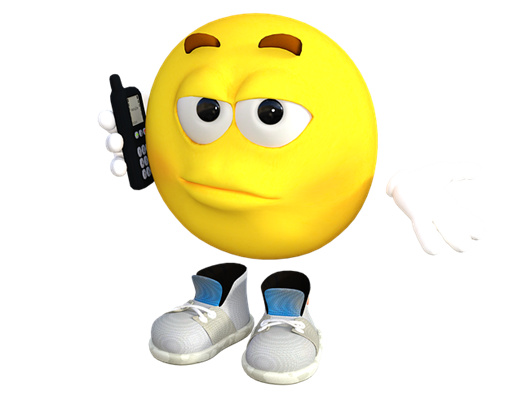 Sources
https://www.healthline.com/health/obesity/managing-obesity-health-risks#type-diabetes

https://www.google.com/url?sa=t&rct=j&q=&esrc=s&source=web&cd=&ved=2ahUKEwjj_4bhrNn-AhV4-LsIHZDmDAEQFnoECBMQAw&url=https%3A%2F%2Fwww.hsph.harvard.edu%2Fobesity-prevention-source%2Fobesity-consequences%2Fhealth-effects%2F%23%3A~%3Atext%3DObesity%2520increases%2520the%2520risk%2520of%2Cchanges%2520in%2520hormones%2520and%2520metabolism.&usg=AOvVaw3rhXddORjxJxll7_DRvefK

 https://www.google.com/url?sa=t&rct=j&q=&esrc=s&source=web&cd=&ved=2ahUKEwjIsPmzrNn-AhXX_7sIHd3pA1oQFnoECBUQAw&url=https%3A%2F%2Fwww.who.int%2Fhealth-topics%2Fobesity%23%3A~%3Atext%3DMore-%2COverview%2Cand%2520over%252030%2520is%2520obese.&usg=AOvVaw0V2zzwHuyntuFXMlEzippO

https://www.google.com/url?sa=t&rct=j&q=&esrc=s&source=web&cd=&ved=2ahUKEwiwqo--sNn-AhUD4aQKHaFwDAsQFnoECBMQAw&url=https%3A%2F%2Fwww.hsph.harvard.edu%2Fobesity-prevention-source%2Fobesity-prevention%2F%23%3A~%3Atext%3DChoosing%2520healthier%2520foods%2520(whole%2520grains%2C%252C%2520and%2520other%2520%25E2%2580%259Csit%2520time%25E2%2580%259D&usg=AOvVaw3M_yinFK2M3uWw_AmWtYbC
Thank you for listening!!